PRONOME
• Veja as tirinhas:
























• Palavras usadas para questionamentos (“Quem”), para apontar para algo ou alguém (“Essa, Este, Esse, Aquele”), ou para designar uma das pessoas do discurso (“Ele, Ela”).
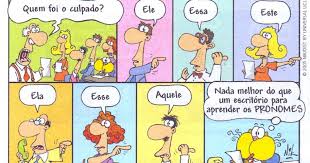 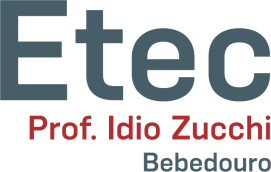 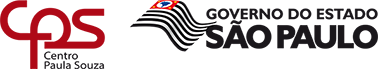 PRONOME
• Veja as tirinhas:









• Palavra usada para designar uma das pessoas do discurso (“Você, eu, ela”) ou para indicar posse (“minha, meu”).
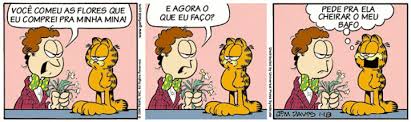 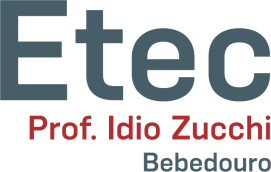 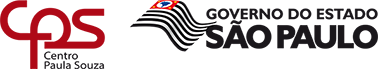 PRONOME
• Pronome: é a palavra que se refere a uma das três pessoas gramaticais, podendo exprimir posse, indefinição, questionamento ou apontamento, a depender do contexto.
• Pronomes Pessoais do Caso Reto: eu, tu, ele, nós, vós, eles.
• Pronomes Pessoais do Caso Oblíquo: me, mim, te, ti, se, si, comigo, conosco.
• Pronomes Pessoais de Tratamento: Vossa Excelência, Vossa Majestade.
• Pronomes Possessivos: meu, seu, nosso.
• Pronomes Demonstrativos: este, esse, aquele.
• Pronomes Indefinidos: nada, tudo, alguém, ninguém, nenhum.
• Pronomes Interrogativos: que, quem, onde, qual, quanto.
• Pronomes Relativos: que, quem, onde, o qual, cujo.
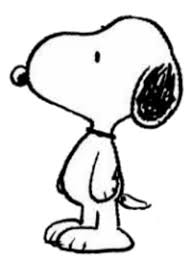 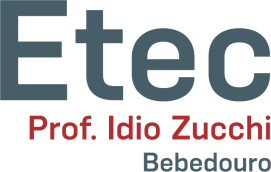 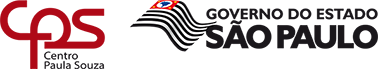 PRONOME
• É uma palavra que varia em:

• gênero: seu, sua, meu, minha, algum, alguma.

• número: seu, seus, meu, meus, algum, alguns.

• Alguns pronomes são invariáveis: isto, isso, aquilo, cada, nada, etc.
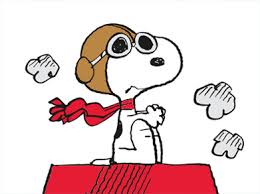 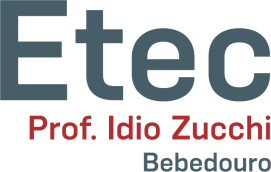 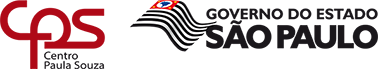 PRONOME
• Sintaticamente, o pronome pode exercer diversas funções, como  adjunto adnominal ou núcleo do sujeito:

• Nosso cão é branco e preto.	
   Adjunto           

• Ele adora fazer bagunça.
 Sujeito
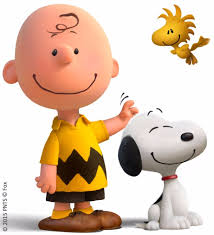 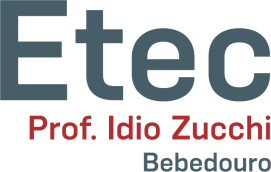 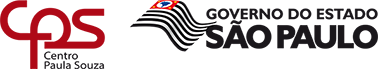 PRONOME
• Uma de suas funções mais importantes é substituir, acompanhar ou se referir ao nome:

A moça era mesmo bonita. Ela morava nos meus sonhos!
                                                                 [substituição do nome]
A moça que morava nos meus sonhos era mesmo bonita!
                        [referência ao nome]
Essa moça morava nos meus sonhos!
      [acompanhamento do nome]
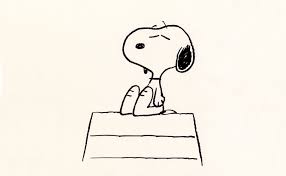 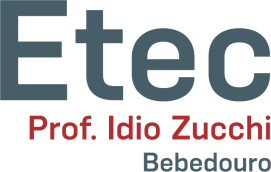 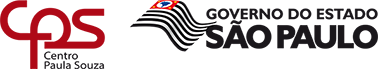 PRONOME PESSOAIS
São aqueles que substituem os substantivos, indicando diretamente as pessoas do discurso.
Pronomes eu ou nós (1ª pessoa): indicam quem fala ou escreve – Eu já mandei parar! 
Pronomes tu ou vós (2ª pessoa): indicam a quem o falante se dirige – Tu que me fizeste sofrer. 
Pronomes ele(s), ela(s) (3ª pessoa): indicam a pessoa ou as pessoas de quem se fala – Você sabia que ela traiu o marido?
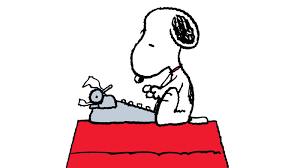 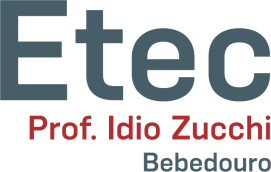 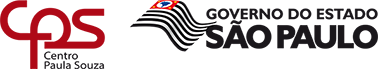 PRONOME PESSOAIS
ATENÇÃO: você é um pronome de tratamento de segunda pessoa, mas com conjugação de terceira pessoa. Veja:

Você é o meu melhor amigo.
Você sabe que não minto nunca.
Você adora me provocar.
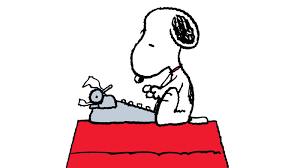 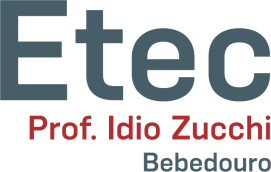 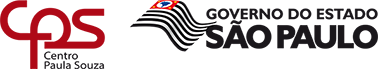 PRONOME PESSOAIS
Os pronomes pessoais variam de acordo com as funções que exercem nas orações, podendo ser do caso reto ou do caso oblíquo.
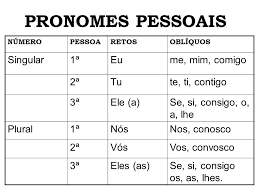 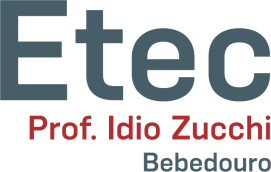 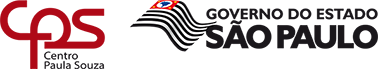 PRONOMES PESSOAIS DO CASO RETO
É aquele que, na sentença, exerce a função de sujeito . Por exemplo:

Nós lhe ofertamos flores.
Ela sempre trabalhou aqui.

Apresentam flexão de número, gênero (apenas na 3ª pessoa) e pessoa, sendo essa última a principal flexão.
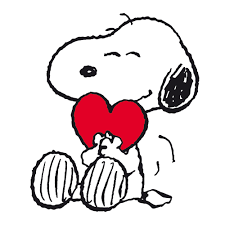 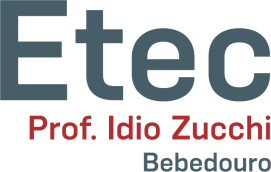 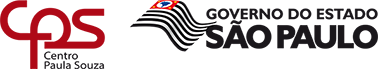 PRONOMES PESSOAIS DO CASO RETO
Atenção: esses pronomes não devem ser usados como complementos verbais. Frases como "Vi ele na rua", "Encontrei ela na praça", "Trouxeram eu até aqui", comuns na língua oral cotidiana, devem ser evitadas na língua formal escrita ou falada.
 
Na língua formal, devem ser usados os pronomes oblíquos correspondentes: "Vi-o na rua", "Encontrei-a na praça", "Trouxeram-me até aqui".
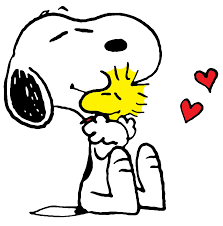 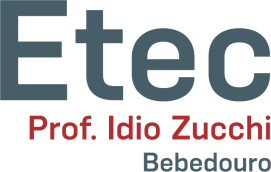 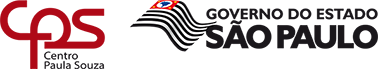 PRONOMES PESSOAIS DO CASO RETO
Obs.: frequentemente observamos a omissão do pronome reto em Língua Portuguesa. Isso se dá porque as próprias formas verbais marcam, através de suas desinências, as pessoas do verbo indicadas pelo pronome reto. Por exemplo:

Fizemos boa viagem. (Nós)
Conheci uma bela garota no trem. (Eu)
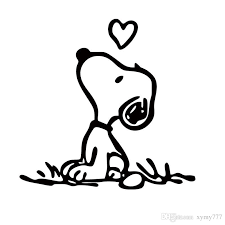 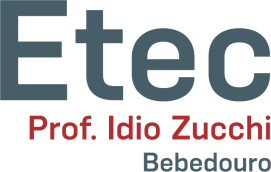 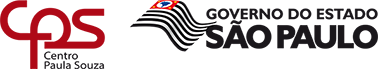 PRONOMES PESSOAIS DO CASO OBLÍQUO
É aquele que, na sentença, exerce a função de complemento verbal (objeto direto ou  indireto) ou complemento nominal. Por exemplo:


Ofertaram-nos flores. (objeto indireto)
Vou comprá-la. (objeto direto)
Agradecemos-lhes a ajuda. (objeto indireto)
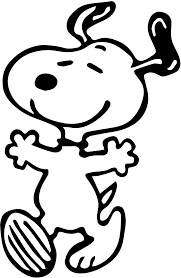 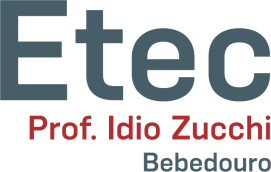 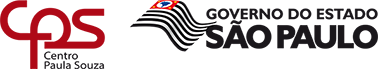 PRONOMES PESSOAIS DO CASO OBLÍQUO
Os pronomes oblíquos sofrem variação de acordo com a acentuação tônica que possuem, podendo ser átonos ou tônicos.
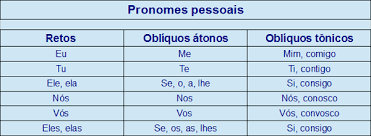 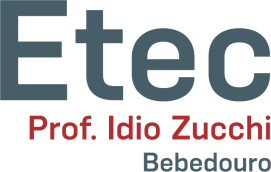 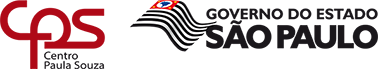 PRONOMES PESSOAIS DO CASO OBLÍQUO
Em geral, usa-se os pronomes o, os, a, as como complementos dos verbos:

Comprei o livro por uma pechincha. Comprei-o por uma pechincha.
Assustei a garota com o meu grito. Assustei-a com o meu grito.
Chamei os garotos pelo apelido. Chamei-os pelo apelido.
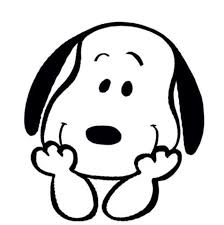 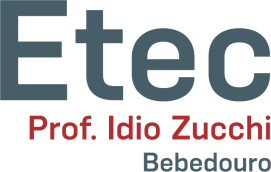 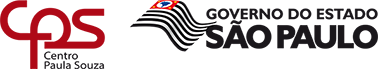 PRONOMES PESSOAIS DO CASO OBLÍQUO
Quando o verbo termina em -z, -s ou -r, o pronome assume a forma lo, los, la ou las, ao mesmo tempo que a terminação verbal é suprimida. Por exemplo:

Fiz a tarefa ontem > Fi-la ontem.
 Tu pões a mão na massa > Tu põe-la na massa.
Vou vender a casa > Vou vendê-la.
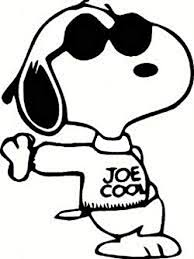 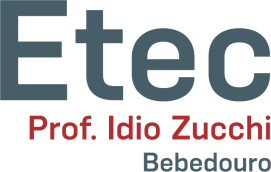 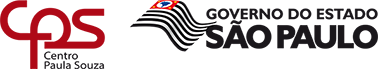 PRONOMES PESSOAIS DO CASO OBLÍQUO
• Quando os Verbos terminam em -m, -õe, -ão: usa-se no(s) e na(s).

• Ex.:  Viraram o barco. > Viraram-no.
	Fizeram a tarefa. > Fizeram-na.
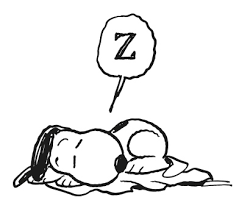 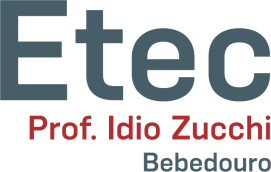 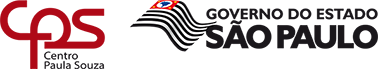 PRONOMES PESSOAIS DO CASO OBLÍQUO
• Usa-se lhe(s) no lugar de a ele, a ela, a eles, a elas, ou para ele(a), para eles(as), para você.

• Agradecemos a eles pela ajuda. > Agradecemos-lhes a ajuda.
• Pediram um empréstimo a ela. > Pediram-lhe um empréstimo.
• Mamãe comprou uma boneca para você. Mamãe comprou-lhe uma boneca.
• Roguei perdão a Deus. Roguei-lhe perdão.
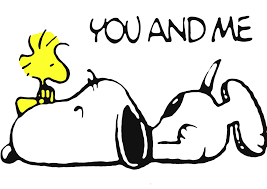 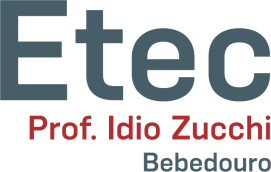 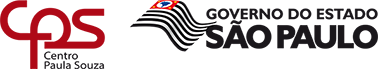 PRONOMES PESSOAIS RETO OU OBLÍQUO?
• Como usar os pronomes pessoais com preposição? É fácil:

• Após uma preposição, usa-se pronome oblíquo:

• Vocês precisam de mim?
• Trouxe um bolo para mim?
• Preciso que confie em mim.
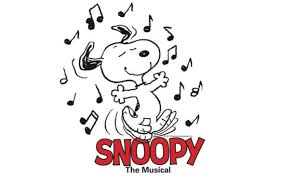 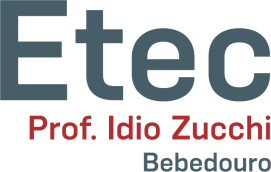 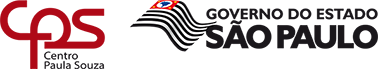 PRONOMES PESSOAIS RETO OU OBLÍQUO?
• Como usar os pronomes pessoais com preposição? É fácil:

• Entre uma preposição e um verbo, usa-se pronome reto:

• Quero um gibi para eu ler.
• Trouxe um bolo para eu comer?
• Preciso de um canto para eu descansar.
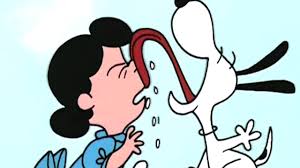 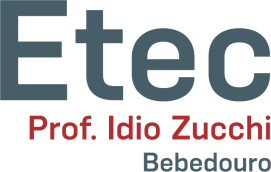 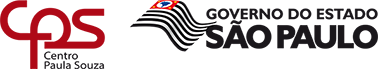 Exercícios
1) Substitua os termos destacados pelos pronomes oblíquos correspondentes: o(s), a(s), no(s), na(s), lo(s), la(s), lhe(s).
a) Ela compõe poemas. 
b) Ele vai fazer a pesquisa. c) Eles ouvem rádio. 
d) Respeite os professores. 
e) Maria fechou a porta. 
f) Ela quis o troco. 
g) Ele fez os exercícios. h) Ela vai pagar mico. 
i) Abra a janela. 
j) Maria propõe nova reforma.
Exercícios
1) Substitua os termos destacados pelos pronomes oblíquos correspondentes: o(s), a(s), no(s), na(s), lo(s), la(s), lhe(s).
k) Encontraram o corpo na estufa. l) Arrancara do peito uma cruz de ametistas. m) A disposição das plantas não permite um esconderijo. 
n) Quero encontrar a carteira perdida. 
o) Preciso perder esse vício. 
p) Fiz a tarefa logo depois do almoço.
Exercícios
1) Substitua os termos destacados pelos pronomes oblíquos correspondentes: o(s), a(s), no(s), na(s), lo(s), la(s), lhe(s).
q) Pediu perdão a minha filha. r) Enviei uma carta a meu chefe. s) Agradeci os aplausos ao público. 
t) Respondeu ao patrão prontamente.
Exercícios
1) Substitua os termos destacados pelos pronomes oblíquos correspondentes: o(s), a(s), no(s), na(s), lo(s), la(s), lhe(s).
a) Ela compõe-nos. 
b) Ele vai fazê-la. c) Eles ouvem-no. 
d) Respeite-os.  
e) Maria fechou-a. 
f) Ela qui-lo. 
g) Ele fê-los. 
h) Ela vai pagá-lo. 
i) Abra-a. 
j) Maria propõe-na.
Exercícios
1) Substitua os termos destacados pelos pronomes oblíquos correspondentes: o(s), a(s), no(s), na(s), lo(s), la(s), lhe(s).
k) Encontraram-no na estufa. l) Arrancara-a do peito. m) A disposição das plantas não o permite. 
n) Quero encontrá-la. 
o) Preciso perdê-lo. 
p) Fi-la logo depois do almoço.
Exercícios
1) Substitua os termos destacados pelos pronomes oblíquos correspondentes: o(s), a(s), no(s), na(s), lo(s), la(s), lhe(s).
q) Pediu-lhe perdão. r) Enviei-lhe uma carta. s) Agradeci-lhe os aplausos. 
t) Respondeu-lhe prontamente.
Exercícios
2) A substituição do termo em destaque por pronome não está correta em:a) Ponham o doente na cama.  - Ponham-no na cama.b) Vou informar ao chefe o que aconteceu.  – Vou informá-lo o que aconteceu.c) O tempo destruiu os casebres. – O tempo destruiu-os.d) Vocês devem limpar a casa. Vocês devem limpá-la.e) Não desobedeça a seus pais. – Não lhes desobedeça.
Exercícios
3) (UDESC 2009) Assinale a alternativa em que o pronome oblíquo lhe está no lugar do pronome oblíquo o ou a, em desacordo com as orientações da norma culta.

a) Pediu a Rita que lhe explicasse tudo.
b) Então ela declarou-lhe que não voltaria mais.
c) O cocheiro propôs-lhe voltar a primeira travessa, e ir por outro caminho.
d) Ele, para lhe ser agradável, estava sempre discretamente afastado.
e) Vejamos o que lhe trouxe aqui.
Exercícios
4) Substitua as expressões em destaque pelo pronome pessoal do caso oblíquo “lhe”, tendo em vista a função de objeto indireto que ele desempenha.  Caso seja necessário, realize as adaptações necessárias quanto à colocação dos termos na oração:
a) Entregamos as encomendas ao cliente.b) Eles devem obedecer aos mais velhos. c) Devolva a eles os relatórios entregues ontem.d) Não prometemos nada a elas senão a merecida premiação.e) Nada respondi a ele quando me perguntou sobre você.
Exercícios
4) Gabarito:
a) Entregamos as encomendas ao cliente.Entregamos-lhe as encomendas. b) Eles devem obedecer aos mais velhos. Eles devem obedecer-lhes.  c) Devolva a eles os relatórios entregues ontem.Devolva-lhes os relatórios entregues ontem.d) Não prometemos nada a elas senão a merecida premiação.Não lhes prometemos nada senão a merecida premiação. e) Nada respondi a ele quando me perguntou sobre você.Nada lhe respondi quando me perguntou sobre você.
Exercícios
5) Complete com mim ou eu:
Traga essa foto para ________.
b) Traga essa foto para ________ ver.
c) Compre um doce para ________.
d) Compre um doce para ________ comer.
e) Não há mais ressentimento entre ________ e ti.
f) Você nunca lembra de ________.
g) Para ________, ler Machado é um prazer.
h) Há um monte de trabalho para ________ fazer.
i) Preciso de um remédio para ________ tomar.
Exercícios
5) Complete com mim ou eu:
Traga essa foto para mim.
b) Traga essa foto para eu ver.
c) Compre um doce para mim.
d) Compre um doce para eu comer.
e) Não há mais ressentimento entre mim e ti.
f) Você nunca lembra de mim.
g) Para mim, ler Machado é um prazer.
h) Há um monte de trabalho para eu fazer.
i) Preciso de um remédio para eu tomar.
Exercícios
6) (UFPR) Complete com os pronomes e indique a opção correta, dentre as indicadas abaixo:
 
1. De repente, deu-lhe um livro para _____ ler.2. De repente, deu um livro para _____ .3. Nada mais há entre _____ e você.4. Sempre houve entendimentos entre _____ e ti.5. José, espere vou _____ .
 
a) ele, mim, eu, eu, consigo.b) ela, eu, mim, eu, contigo.c) ela, mim, mim, mim, com você.d) ela, mim, eu, eu, consigo.e) ela, mim, eu, mim, contigo.
Exercícios
7) (Fuvest) Assinale a alternativa onde o pronome pessoal está empregado corretamente:

a) Este é um problema para mim resolver.b) Entre eu e tu não há mais nada.c) A questão deve ser resolvida por eu e você.d) Para mim, viajar de avião é um suplício.e) Quando voltei a si, não sabia onde me encontrava.
Exercícios
8) (Cesgranrio) Marque a opção em que a forma pronominal utilizada está INCORRETA.

a) É difícil, para mim, praticar certos exercícios físicos.b) Ainda existem muitas coisas importantes para eu fazer.c) Os chinelos da aposentadoria não são para ti.d) Quando a aposentadoria chegou, eu caí em si.e) Para tu não teres aborrecimentos, evita o excesso de velocidade.
Exercícios
9) (Cesgranrio) Marque a opção em que a forma pronominal utilizada está INCORRETA.

a) É difícil, para mim, praticar certos exercícios físicos.b) Ainda existem muitas coisas importantes para eu fazer.c) Os chinelos da aposentadoria não são para ti.d) Quando a aposentadoria chegou, eu caí em si.e) Para tu não teres aborrecimentos, evita o excesso de velocidade.
Exercícios
10) Era para _________ falar ________ ontem, mas não __________ encontrei em parte alguma.
a) mim – consigo – o;b) eu – com ele – lhe;c) mim – consigo – lhe;d) mim – contigo – te;e) eu – com ele – o.
Exercícios
11) Assinale a alternativa em que o pronome grifado foi empregado corretamente:
a) Aguarde um instante. Quero falar consigo.b) É lamentável, mas isso sempre ocorre com nós dois;c) O processo está aí para mim examinar.d) Não encontrei-no em nenhum lugar.e) Já se tornou impossível haver novos entendimentos entre eu e você.
PRONOMES DE TRATAMENTO
• É uma forma respeitosa de se dirigir a uma autoridade, utilizada especialmente em documentos ou petições à repartições públicas, além de algumas áreas específicas, como a jurídica e a acadêmica.

• Peço que Vossa Magnificência autorize a visita técnica ao fórum. 
• Gostaria de lembrá-lo que Sua Santidade não autorizou isso.
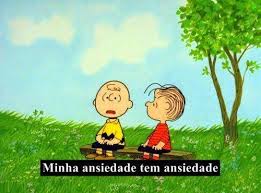 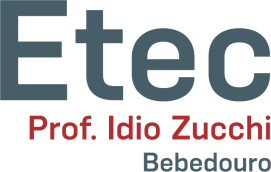 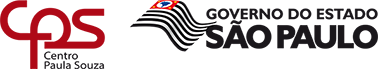 PRONOMES DE TRATAMENTO
• Os pronomes  de tratamento representam uma forma indireta de nos dirigirmos aos nossos interlocutores. Ao tratarmos um deputado por Vossa Excelência, por exemplo, estamos nos endereçando à excelência que esse deputado supostamente tem para poder ocupar o cargo que ocupa.

• Vossa Excelência precisa governar para todos.
• Sua Majestade gosta de ajudar os mais necessitados.
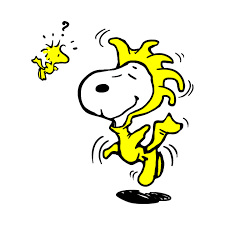 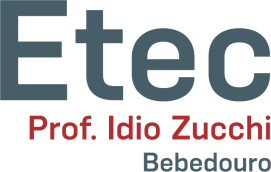 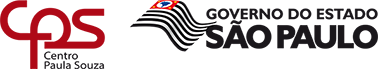 PRONOMES DE TRATAMENTO
• Os principais pronomes de tratamento são:
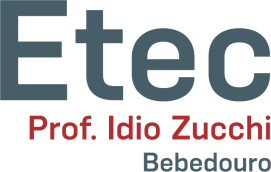 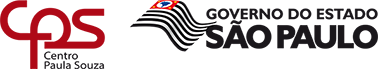 PRONOMES DE TRATAMENTO
Também são pronomes de tratamento:  senhor, senhora e você, vocês. Senhor e senhora são empregados no tratamento cerimonioso; você e vocês, no tratamento familiar. 
Você e vocês são largamente empregados no português do Brasil; em algumas regiões, a forma tu é de uso frequente, em outras, é muito pouco empregada. Já a forma vós tem uso restrito à linguagem litúrgica, ultraformal ou literária.
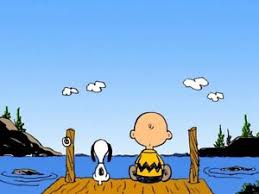 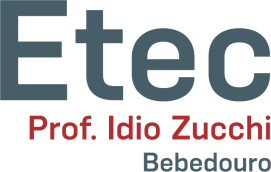 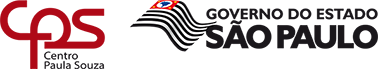 PRONOMES DE TRATAMENTO
Para juízes, usa-se Vossa Excelência, Meritíssimo Juiz.

Peço que Vossa Excelência julgue o recurso com celeridade.
Saiba, Meritíssimo Juiz, que o meu cliente é inocente.
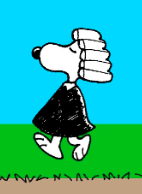 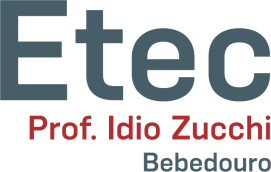 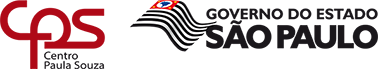 PRONOMES DE TRATAMENTO
Vossa Excelência X Sua Excelência: os pronomes de tratamento que possuem Vossa  são empregados em relação à pessoa com quem falamos. Por exemplo:

Espero que V. Ex.ª, Senhor Ministro, compareça a este encontro.
Sei que Vossa Senhoria tem muitos compromissos, mas preciso de sua ajuda.
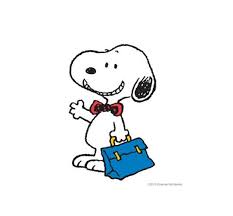 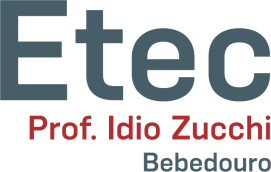 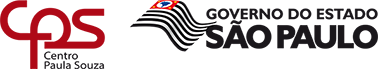 PRONOMES DE TRATAMENTO
Vossa Excelência X Sua Excelência: Emprega-se Sua quando se fala a respeito da pessoa. Por exemplo:

Todos os membros da C.P.I. afirmaram que Sua Excelência, o Senhor Presidente da República, agiu com propriedade.
Falaram-me que Sua Excelência é muito pedante. Ninguém gosta dele por aqui.
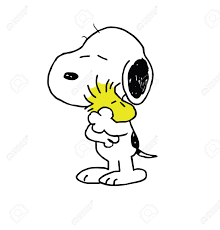 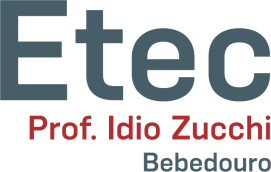 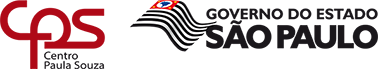 PRONOMES DE TRATAMENTO
3ª pessoa: embora se dirijam à 2ª pessoa, toda a concordância deve ser feita com a 3ª pessoa. Assim, os verbos, os pronomes possessivos e os pronomes oblíquos empregados em relação a eles devem ficar na 3ª pessoa. Por exemplo:

Basta que V. Ex.ª cumpra a terça parte das suas promessas, para que seus eleitores lhe fiquem reconhecidos.
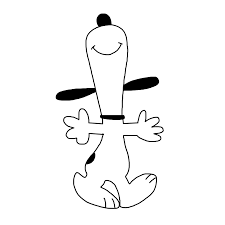 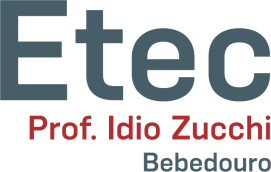 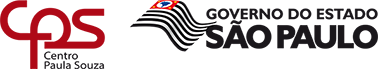 PRONOMES DE TRATAMENTO
3ª pessoa: embora se dirijam à 2ª pessoa, toda a concordância deve ser feita com a 3ª pessoa. Assim, os verbos, os pronomes possessivos e os pronomes oblíquos empregados em relação a eles devem ficar na 3ª pessoa. Por exemplo:

Basta que V. Ex.ª cumpra a terça parte das suas promessas, para que seus eleitores lhe fiquem reconhecidos.
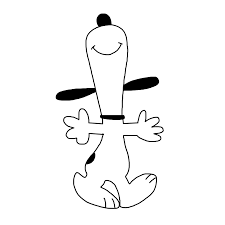 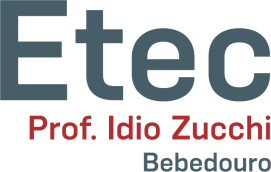 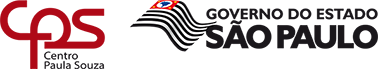 PRONOMES DE TRATAMENTO
Decreto 9.758/19: 

Pronome de tratamento adequado 
Art. 2º  O único pronome de tratamento utilizado na comunicação com agentes públicos federais é “senhor”, independentemente do nível hierárquico, da natureza do cargo ou da função ou da ocasião. 
Parágrafo único.  O pronome de tratamento é flexionado para o feminino e para o plural. 
Formas de tratamento vedadas 
Art. 3º  É vedado na comunicação com agentes públicos federais o uso das formas de tratamento, ainda que abreviadas: 
I - Vossa Excelência ou Excelentíssimo; 
II - Vossa Senhoria; 
III - Vossa Magnificência; 
IV - doutor; 
V - ilustre ou ilustríssimo; 
VI - digno ou digníssimo; e 
VII - respeitável. 
§ 2º  É vedado negar a realização de ato administrativo ou admoestar o interlocutor nos autos do expediente caso haja erro na forma de tratamento empregada.
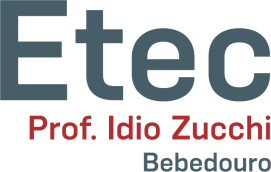 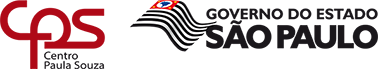 PRONOMES DE TRATAMENTO
A nova regra não se aplica apenas quando a comunicação se dá com autoridades estrangeiras e organismos internacionais e com agentes públicos do Poder Judiciário, do Poder Legislativo, do Tribunal de Contas, da Defensoria Pública, do Ministério Público ou de outros entes federativos (estados).
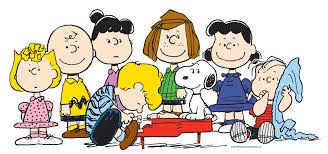 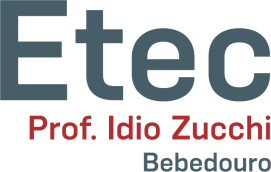 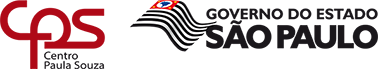 EXERCÍCIOS
1. Relacione as colunas quanto ao uso dos pronomes de tratamento:
a) ( ) Vossa Alteza
b) ( ) Vossa Majestade
c) ( ) Vossa Senhoria
d) ( ) Vossa Santidade
e) ( ) Vossa Excelência

I. Usado para presidentes e governadores.
II. Usado para o Papa.
III. Para oficiais até coronel, funcionários graduados, pessoas de cerimônia.
IV. Usado para príncipes, arquiduques, duques.
V. Usado para reis, imperadores.
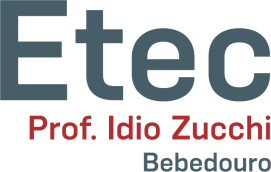 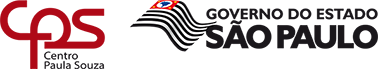 EXERCÍCIOS
1. Relacione as colunas quanto ao uso dos pronomes de tratamento:

a) (IV)
b) (V)
c) (III)
d) (II)
e) (I)
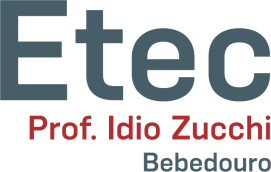 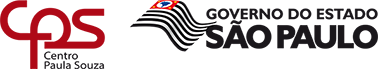 EXERCÍCIOS
2. (UFRJ) Numa das frases, está usado indevidamente um pronome de tratamento. Assinale-a:

a) Os Reitores das Universidades recebem o título de Vossa Magnificência.b) Sua Excelência, o Senhor Ministro, não compareceu à reunião.c) Senhor Deputado, peço a Vossa Excelência que conclua a sua oração.d) Sua Eminência, o Papa Paulo VI, assistiu à solenidade.e) Procurei o chefe da repartição, mas Sua Senhoria se recusou a ouvir as minhas explicações.
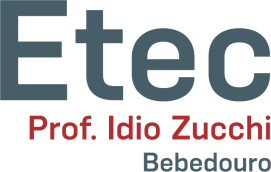 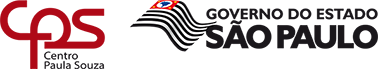 EXERCÍCIOS
3. Vossa Excelência _____ arrependerá de ter traído ______ povo!
a) vos – vosso;b) se – vosso;c) vos – seu;d) se – seu;e) te – teu.
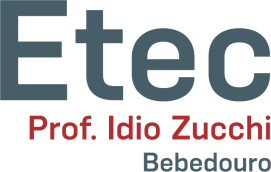 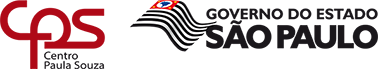 EXERCÍCIOS
4. O pronome de tratamento que melhor completa a oração abaixo é: __________________, cardeal Dom Sérgio da Rocha, acompanhará o Papa em sua visita ao Brasil.

a) ( ) Vossa Excelência Reverendíssima.
b) ( ) Vossa Santidade.
c) ( ) Vossa Eminência.
d) ( ) Vossa Magnificência.
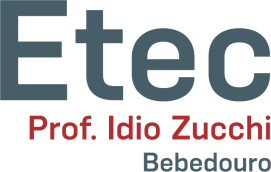 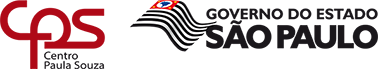 EXERCÍCIOS
5. (FCC- modificada) Os pronomes de tratamento estão empregados corretamente em:

a) ( ) Espera-se que, no Brasil, Sua Santidade, o Papa Francisco, seja recebido, com o devido respeito, pelos jovens.
b) ( ) O advogado assim se pronunciou perante o juiz: - Peço a Vossa Senhoria que ouça o depoimento desta nova testemunha.
c) ( ) Senhor Chefe do Departamento de Pessoal, dirijo-me a Vossa Excelência, para solicitar o abono de minhas faltas.
d) ( ) Vossa Majestade, a princesa da Inglaterra, foi homenageada por ocasião do seu aniversário.
e) ( ) Refiro-me ao Ilustríssimo Senhor, Cardeal de Brasília, ao enviar-lhe as notícias do Conclave.
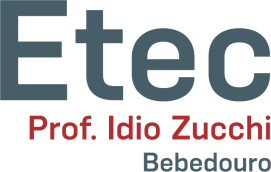 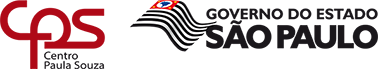 EXERCÍCIOS
6. (Prime Concursos) O pronome de tratamento Vossa Reverendíssima é usado para:

a) Reitores de universidades.
b) Sacerdotes em geral.
c) Papas.
d) Altas autoridades.
e) Presidentes.
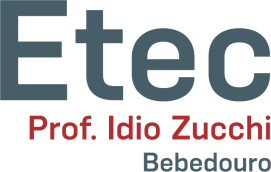 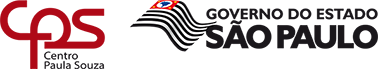 EXERCÍCIOS
7. Complete as frases com os pronomes de tratamento adequados.

a. ______ quer sair a que horas? Perguntou o empregado à princesa.
b. ______ é muito querido pelos brasileiros, disse o sacerdote ao Papa.
c. ______ , os dados que solicitou estão no gabinete presidencial.
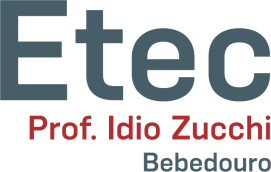 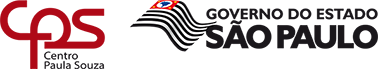 EXERCÍCIOS
7. Complete as frases com os pronomes de tratamento adequados.

a. Vossa Alteza.
b. Vossa Santidade.
c. Vossa Excelência.
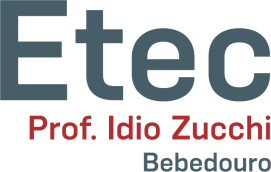 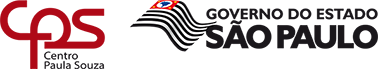 EXERCÍCIOS
8. Complete as frases a seguir com Vossa ou Sua.

a. ______ Eminência deverá residir junto com os outros cardeais da Cúria, em Roma.
b. O evento terá a participação de ______ Excelência, o Ministro das Relações Exteriores.
c. Contamos, ainda, com a presença de ______ Excelência, O Embaixador de Portugal no Brasil.
d. Escute-me, ______ Excelência, pois só trago verdades.
e. Desisti de aconselhar ______ Excelência. Ele nunca me escuta.
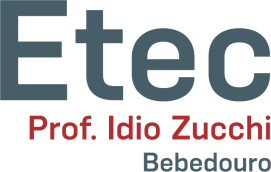 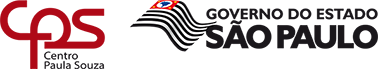 EXERCÍCIOS
8. Complete as frases com os pronomes de tratamento adequados.

Vossa.
Sua.
Sua.
Vossa.
Sua.
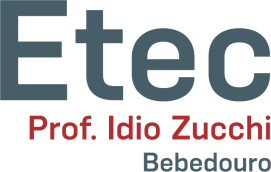 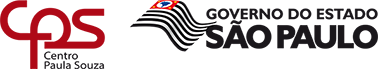 EXERCÍCIOS
9. Sobre o Decreto 9.758/19, responda:

Quais foram as principais alterações por ele introduzidas?
A quais autoridades o decreto se refere?
Quais autoridades não são abrangidas pelo referido decreto?
O que é um decreto?
Na sua opinião, qual é o objetivo do atual governo com esse decreto?
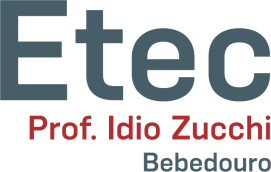 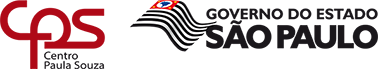